Techman Robot Inc.
Steven Yueh 2019.04.22
Define Typical Speed
Introduction
Purpose
       Speed (%) is renamed to Percentage of Typical Speed.
Equipment
       TM all series
 Function operation
Before and After
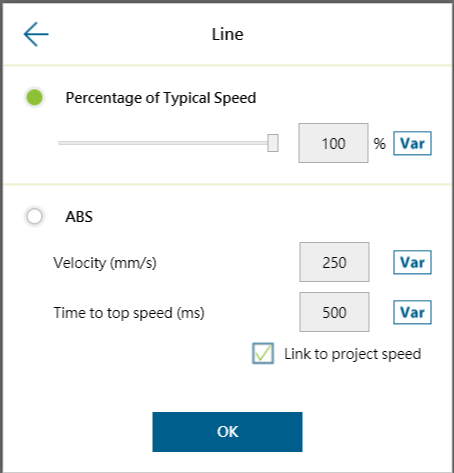 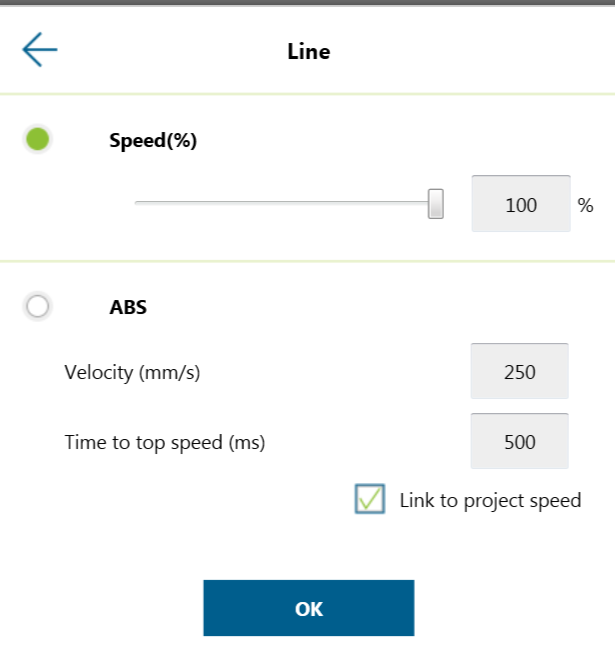 Available range of ABS velocity broadens from 0 to 4500 mm/s.
Available ABS time to top speed broadens from 1500 to 9999 ms.